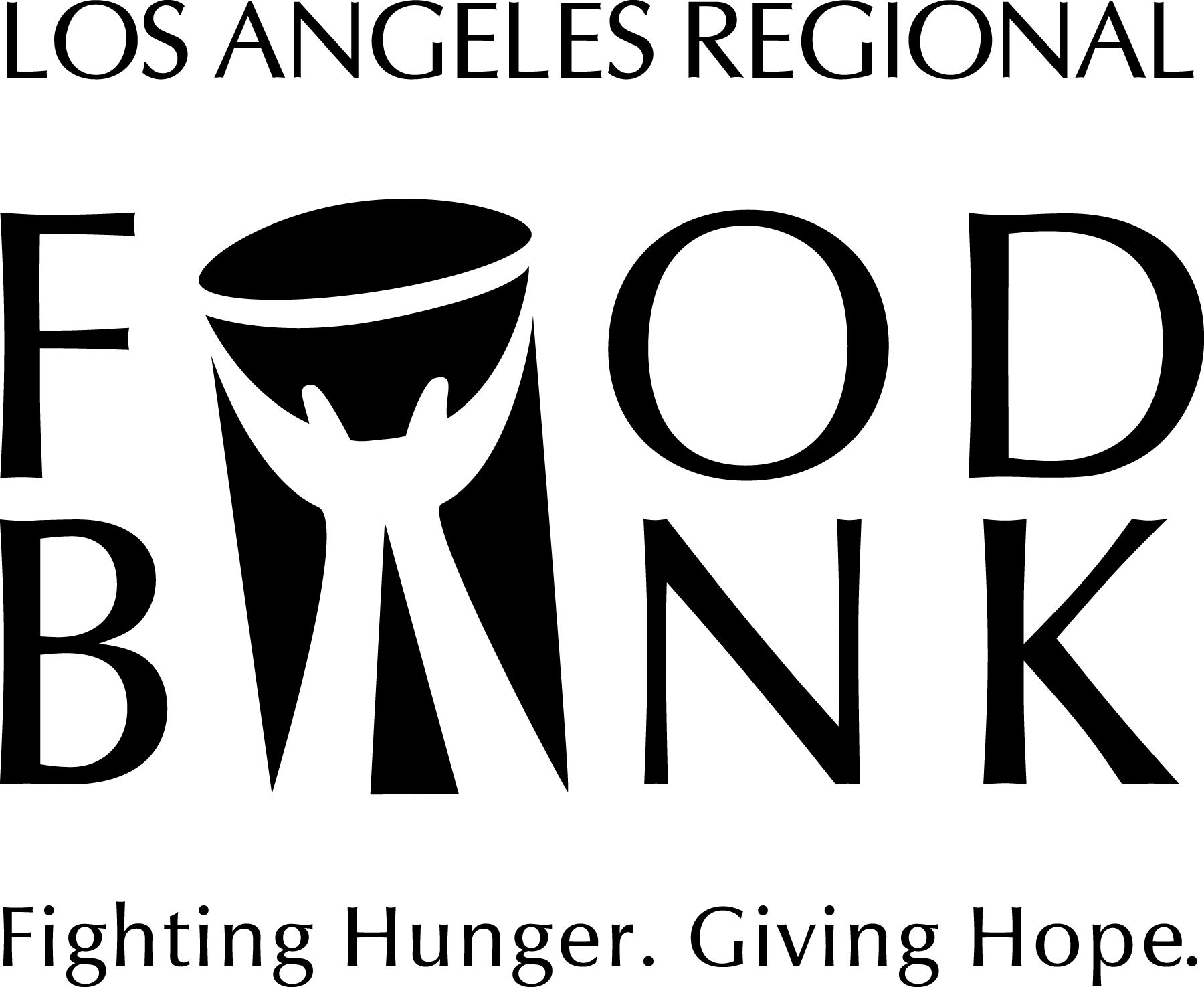 Food Safety Training
LaRonda Simes, Agency Relations Manager
Topics Covered
Practice Good Hygiene 
How Food Becomes Unsafe
Controlling Time & Temperature
Preventing Cross-Contamination
Cleaning and Sanitizing
Pest Control
Receiving, Sorting, and Delivering
Distribution
Practice Good Hygiene
Do not handle food if you are ill.
Infected wounds/cuts on the hands should be bandaged and covered with a glove.
Maintain personal cleanliness.
Remove jewelry before handling food.
Eat, drink, and smoke only in areas away from food.
Keep your work area clean, including all equipment.
Wear gloves when handling produce and meat/poultry packages.
When should you Wash Your hands
After using the restroom.
After touching your face, hair, body or clothing.
Before and after handling raw foods like meat or poultry.
After taking out garbage.
After sneezing, blowing your nose or using a tissue.
After handling chemicals.
After smoking, using e-cigs, chewing gum or using tobacco products.
After eating or drinking.
How do you wash your hands
Use warm water and wet hands and arms.
Apply soap.
Scrub hands and arms vigorously for 20 seconds.
Rinse hands and arms thoroughly.
Dry hands and arms.
How Food Becomes Unsafe
Cross Contamination
Time-Temperature Abuse
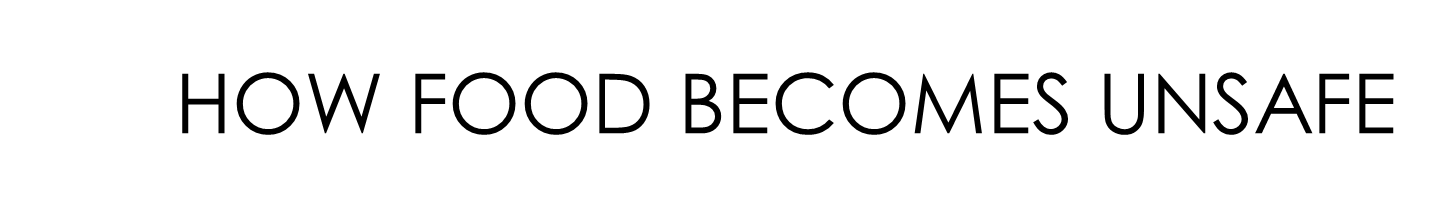 Poor Hygiene
Poor Cleaning
Proper Food Safety Techniques
Keep thermometers in refrigerators and freezers
Log Temperature
Proper Storage Temperatures
Refrigerator 
Temperature should be between  32°F - 40°F.
Set refrigerator air temp at 39°F to maintain internal temp of food at 41°F.
Freezer 
Temperature should be 0°F .
Freezer can be as cold as -20°F if you have something like ice cream present.
Dry Storage 
Temperature between 50° - 70°F.
Proper ColdStorage Temperatures
When to Use Gloves
An impermeable cover (bandage) on a cut, burn, or rash; 
False fingernails or un-cleanable fingernails; 
Rings other than a plain ring or wedding band; or 
An orthopedic support device, such as a cast, brace, or ace bandage. 
Handling raw foods like produce & meat.
Receiving and Storing Food Safely
Controlling Time and Temperature During Receiving
Inspect Food 
During Receiving
Danger Zone
Question Time:  What Do  You Do
Dented Cans
Non-Labeled Items
Question Time:  What Do  You Do
Trash
Chemicals
Question Time:  What Do  You Do
Cold Storage
Dry Storage
Question Time:  What Do  You Do
Repacking Items
Question Time:  What Do  You Do
Food on the Floor
Pre-packed Bags
Question Time:  What Do  You Do
Insulated Blanket
Refrigerated Items
Required Food Safety Trainings
Onsites
Certified Food Handler- Manger’s Course
Food Pantries
California Food Handler
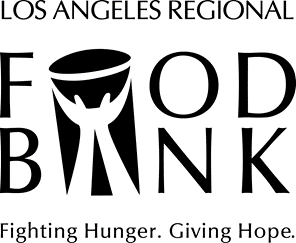 Thank you for your timeLaRonda Simes Agency Relations Manager